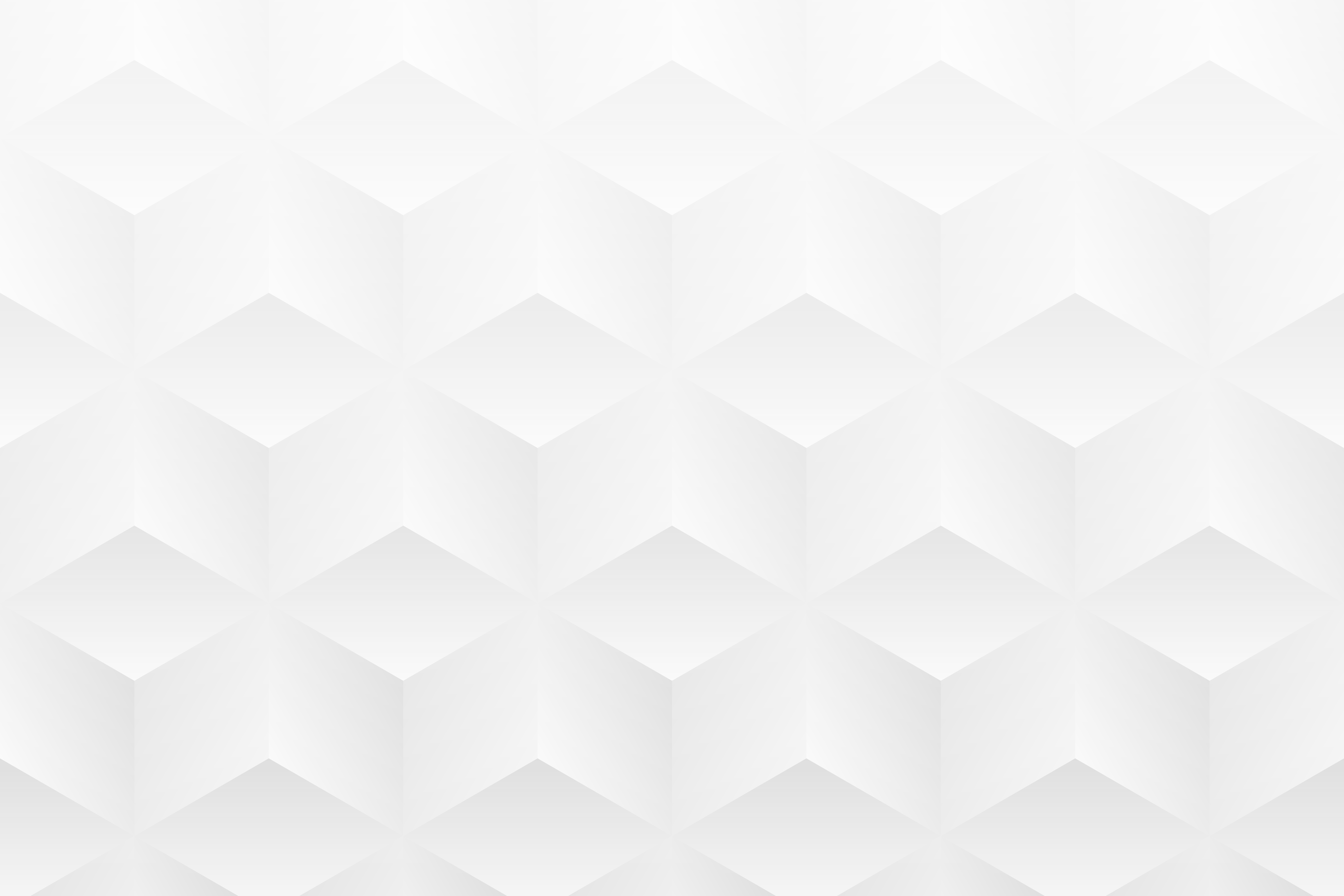 PowerPoint 形式の単一スライドのケース スタディ プレゼンテーション テンプレート サンプル
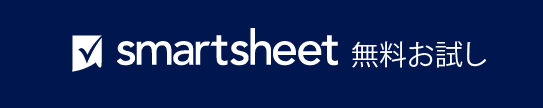 Positive Charge による EV ソリューションのケース スタディ
作成者
Romy Bailey

作成日: YY/MM/DD
Positive Charge のケース スタディ
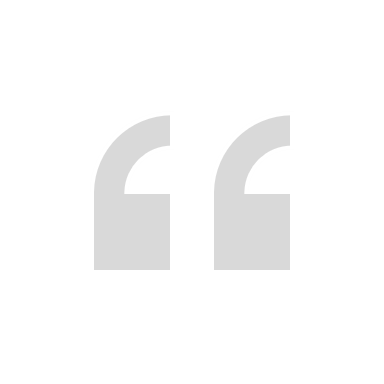 ソリューション
アプローチ
問題
EV 物流の革命は、車両だけでなく、それを支えるインフラにも及びます。
Positive Charge は、高速マルチポイント EV 充電ステーションの革新的なネットワークを導入しました。 
これらのステーションは、アクセス性を最大限に高め、EV 物流車両のダウンタイムを削減するために、主要な物流ハブに戦略的に配置されています。
当社では、充電ステーションの最適な配置場所を特定するために、物流ルートの詳細な分析を行いました。ステーションの配置に関して地元企業と提携することで、混乱を最小限に抑えました。 
また、当社のチームはシームレスな充電スケジュール管理を行うために高度なソフトウェアを導入し、リアルタイムのデータを統合して使用状況を最適化しました。
都市部では、効率的でアクセスしやすい EV 充電ステーションの不足が、特に物流会社における電気自動車の採用を妨げていました。 
調査によると、限られた充電インフラにより、業務効率が 30% 低下しています。
- Emily Zhau 博士、EV Innovations Inc.、リード トランスポーテーション エンジニア
Positive Charge のネットワークは都市部の物流に大きな変化をもたらし、当社の車両の充電時間を 40% 短縮しました。
- Denis Vidal 氏、Efficient Logistics Solutions、フリート マネージャー
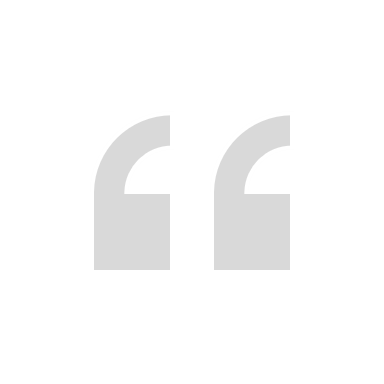